Scientific Method Notes
Quarter 1
Scientific Method Notes
Scientific Method
A process of critical thinking that uses observations and experiments to investigate testable predictions in an ordered series of steps to help answer a question.
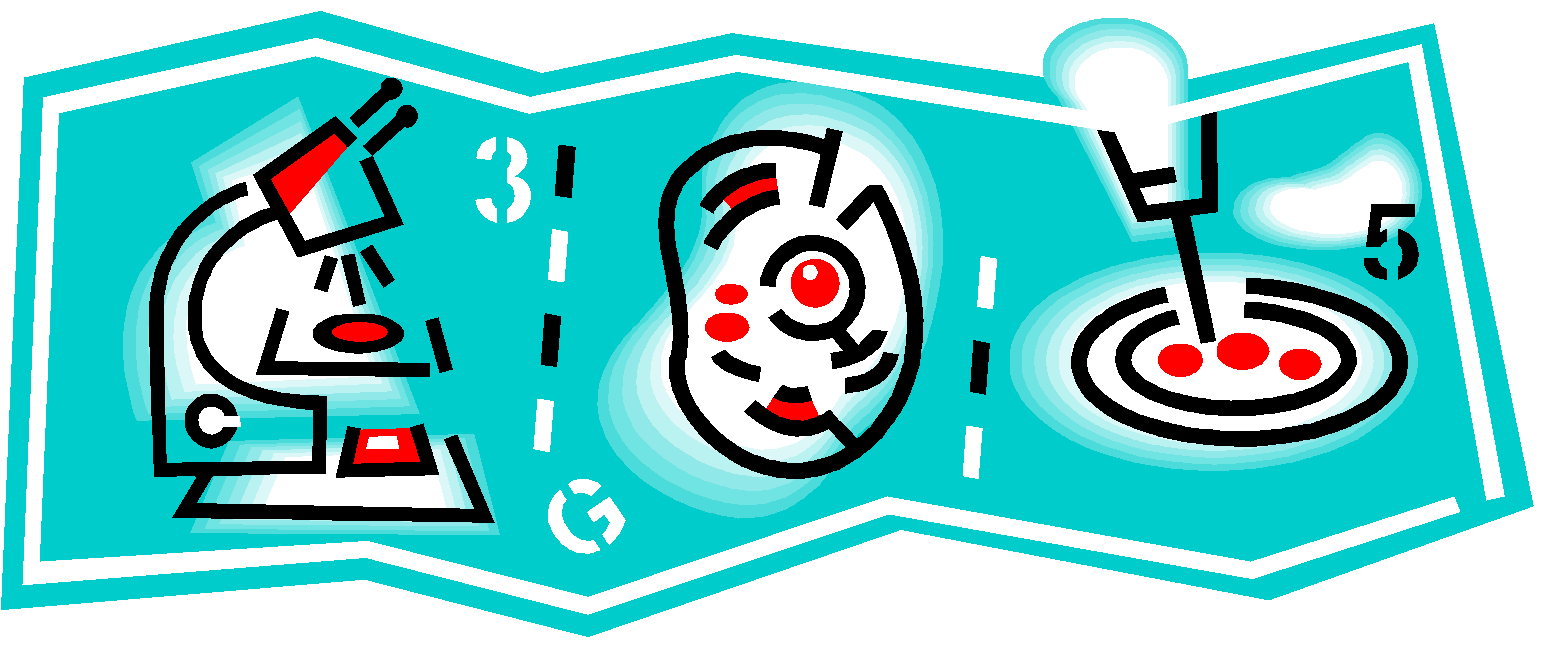 Scientific Method Notes
Problem



Research
Ask a question to be considered, solved, or answered.

Find out as much information as you can on the topic to be experimented with using reference materials.
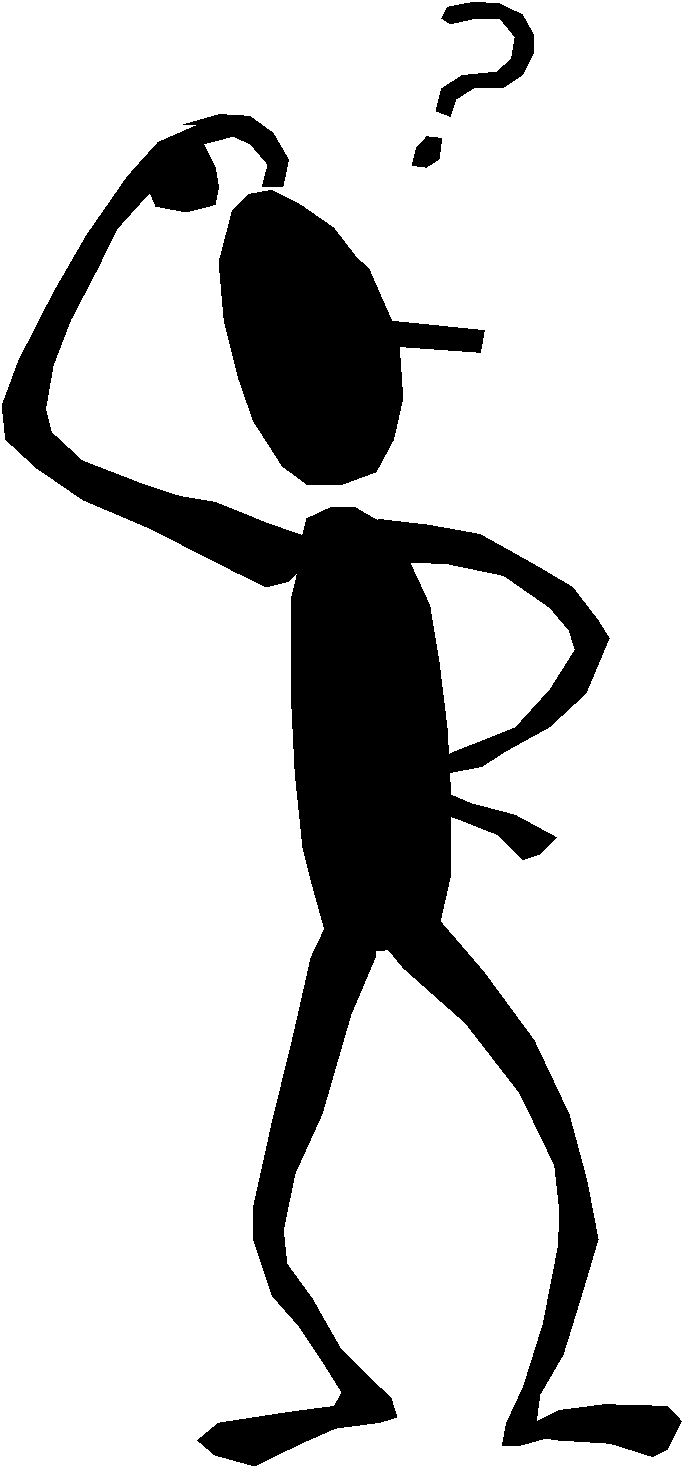 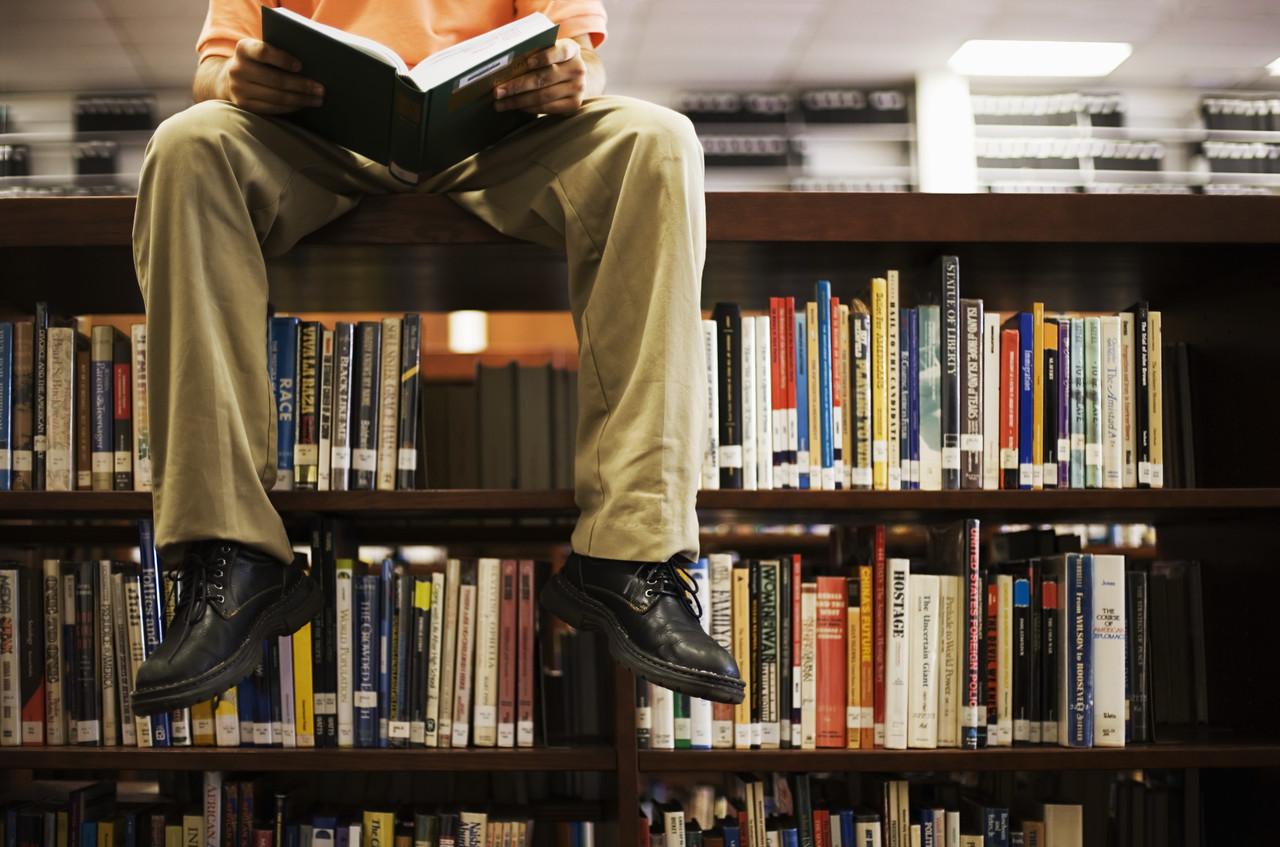 Scientific Method Notes
Infer
Attempt to explain the cause of the problem
Scientific Method Notes
Hypothesis
An educated guess that can be tested by further investigation that attempts to answer the problem (If…then….)
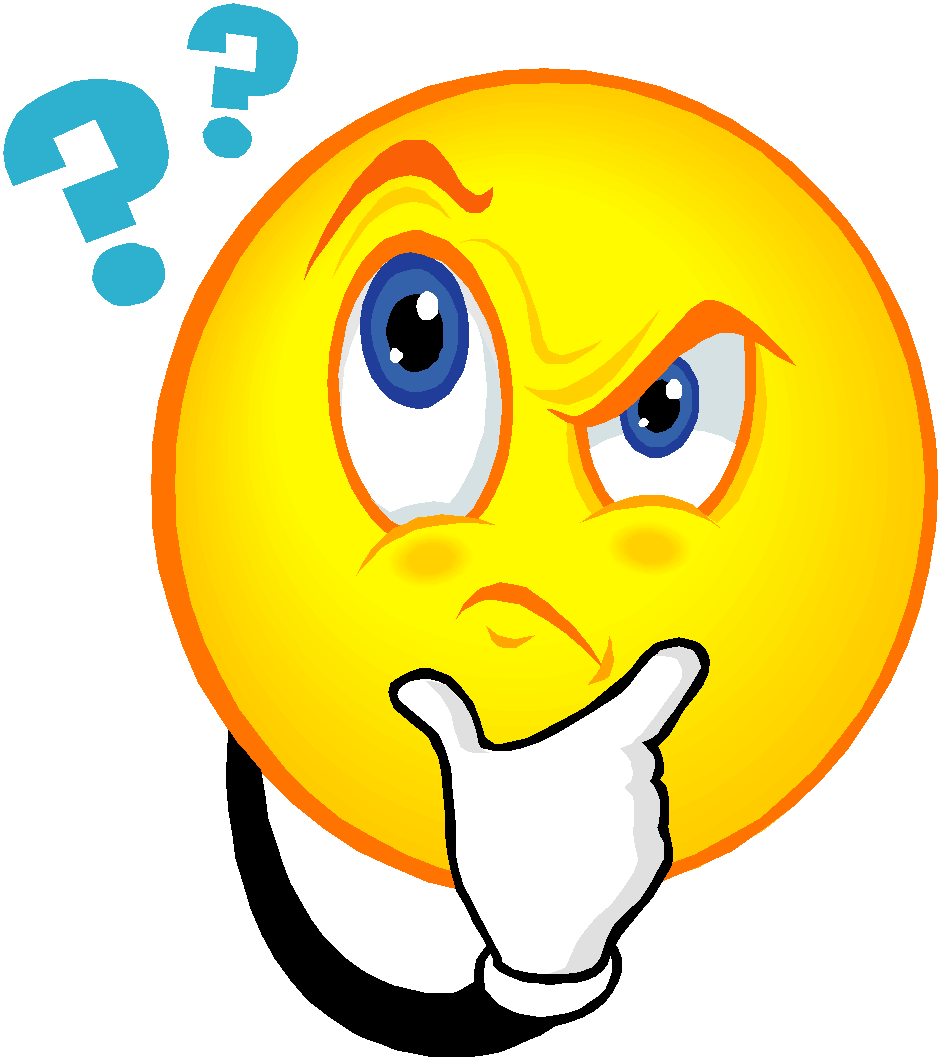 Scientific Method Notes
Experiment
A test using observations and controlled variables to discover answers to questions, and/or to check a hypothesis. 
This is done for multiple trials to be sure of the validity of the experiment. 
Be sure to record the data.
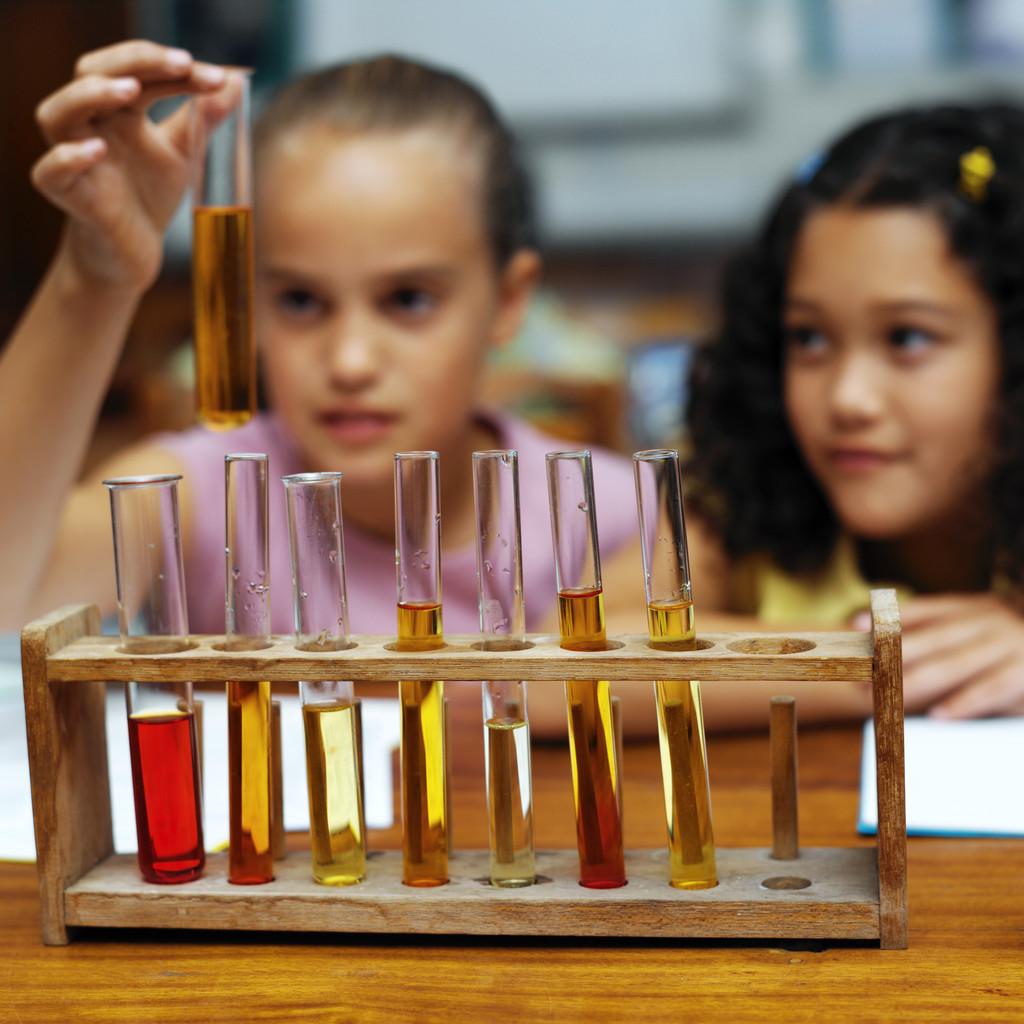 Scientific Method Notes
Analysis
A breakdown of complex data into smaller parts so there is a better understanding of the information.
Data may be displayed in a chart or graph.
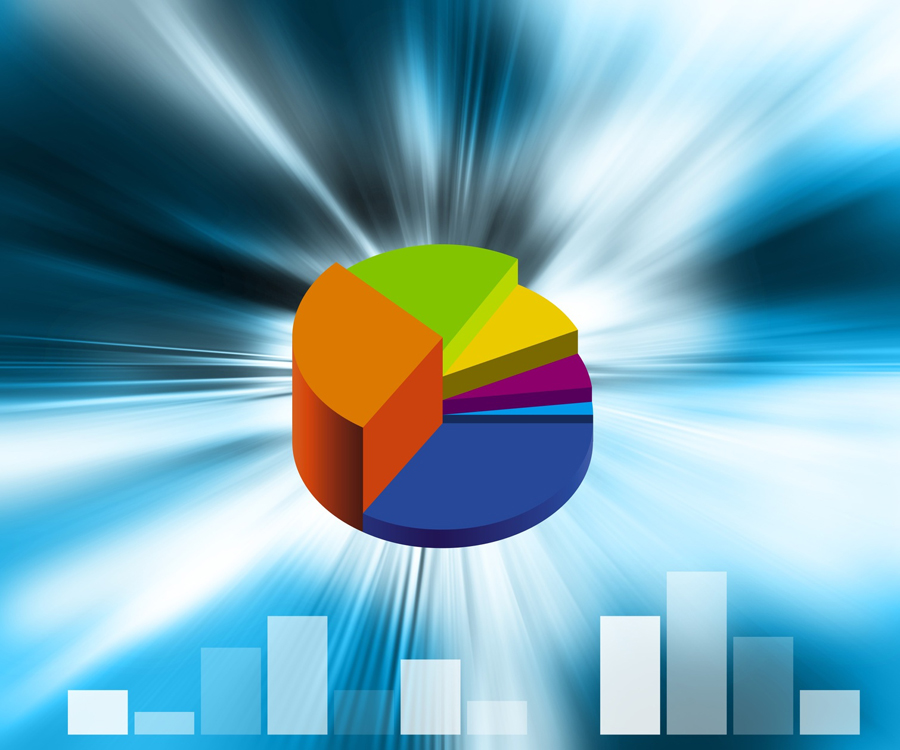 Scientific Method Notes
Conclusion
The results are then translated to answer the original question making sure to give reasons for your results.
Communicate the results.
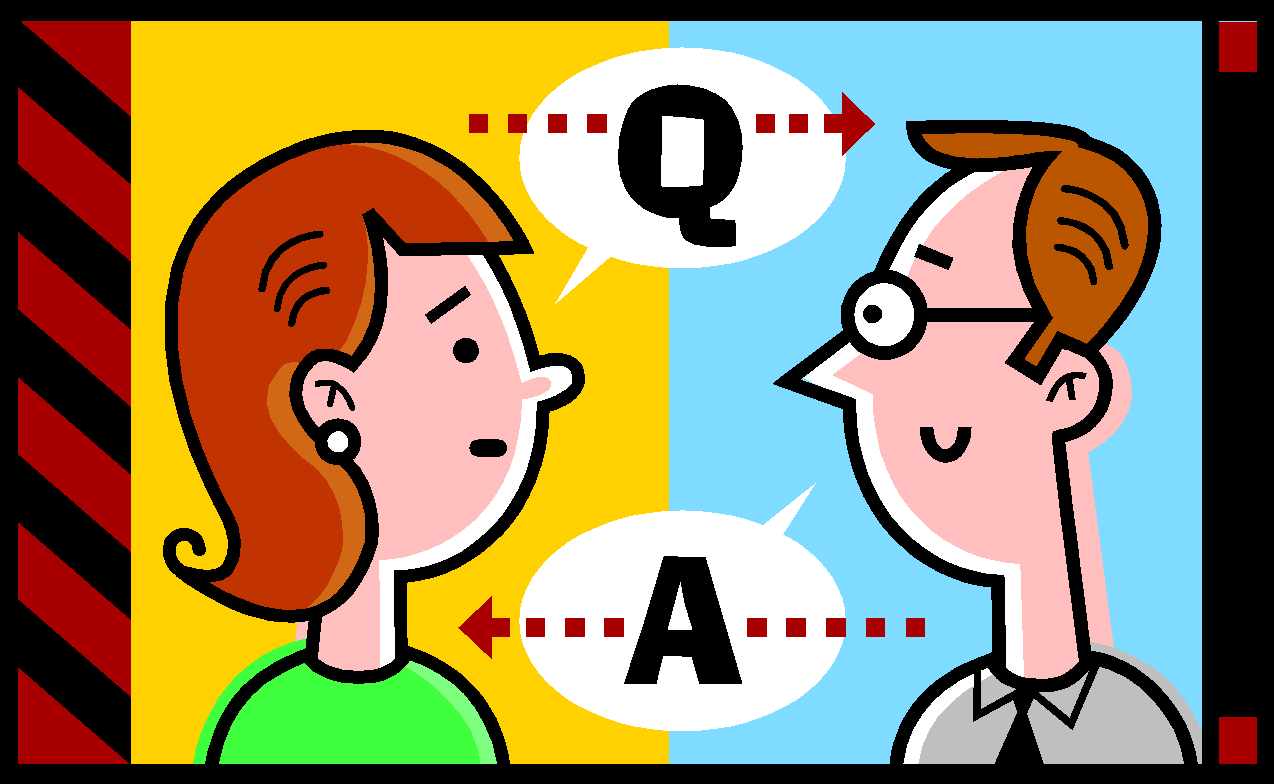 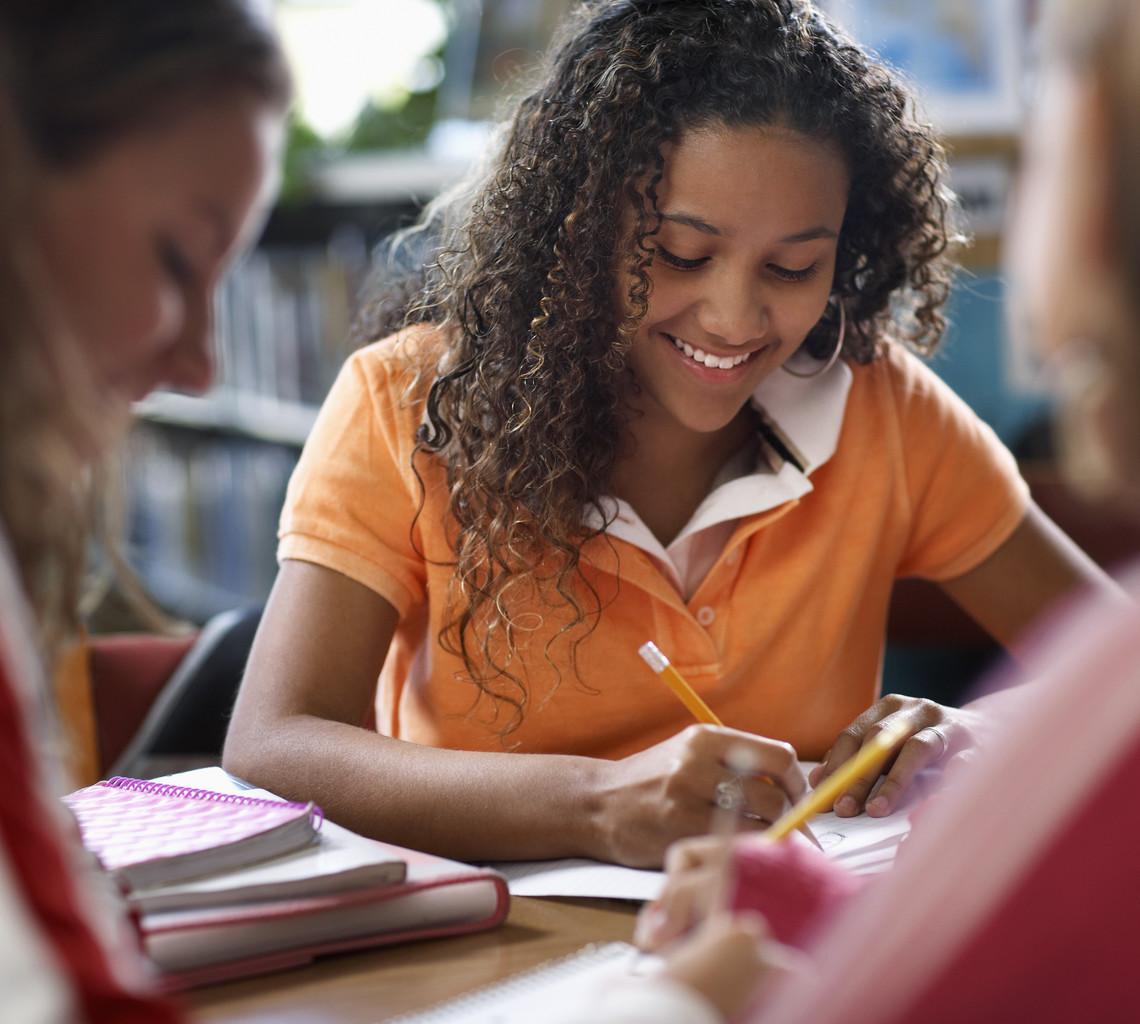 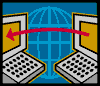 Scientific Method Notes
Retest
Whether your hypothesis was correct or incorrect, the information must be tested multiple times to verify the results. 
The experiment may need to be modified.
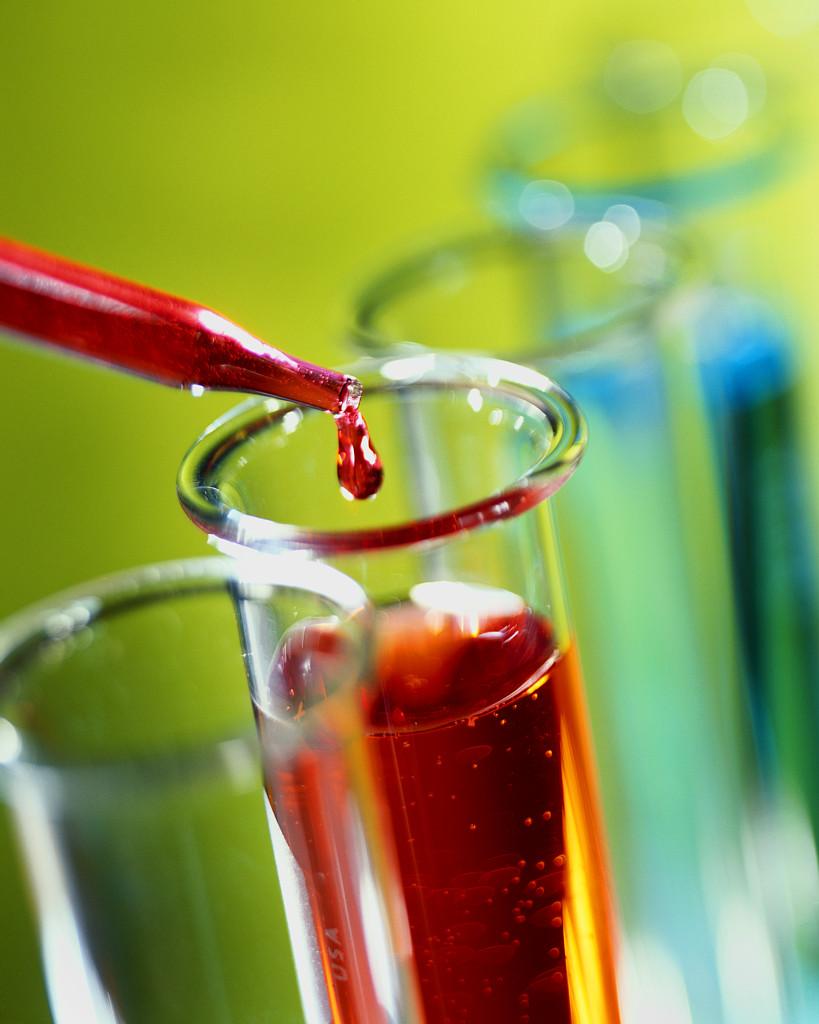 Scientific Method Notes
Scientific Law

Scientific Theory
A generalized pattern in nature.
An explanation for generalized patterns in nature that is supported by much scientific evidence based on data collected using the scientific method.
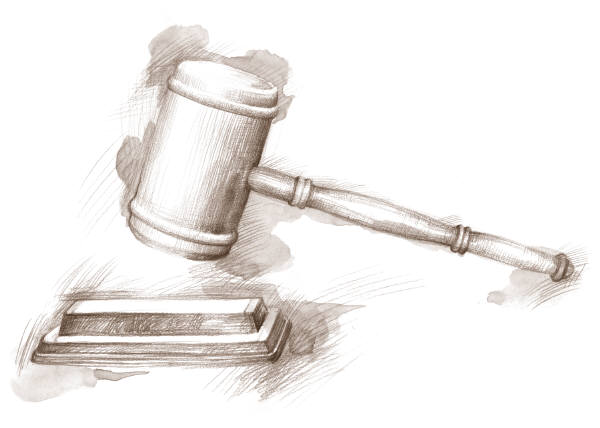